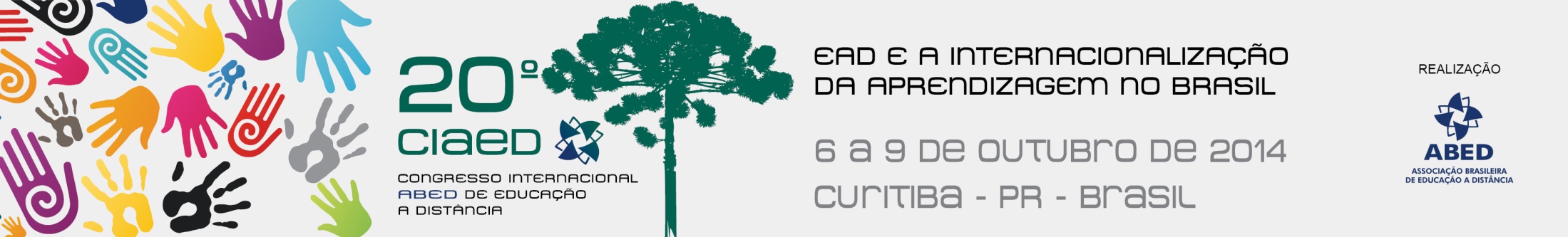 PANORAMA DA EDUCAÇÃO SUPERIOR A DISTÂNCIA NO BRASIL
Márcia Aparecida Figueiredo
 Centro Universitário Barão de Mauá marciaead@baraodemaua.br
Resumo
Este artigo busca traçar um panorama contemporâneo da Educação no Brasil, partindo da quantificação das matrículas efetuadas no Ensino Superior tradicional e em EAD no país, passando pela organização acadêmica dos mesmos, até chegar às normatizações recentemente estabelecidas pela Coordenação de Aperfeiçoamento de Pessoal de Nível Superior (CAPES) para que se viabilizasse a realização da pesquisa brasileira. Para tanto, apresenta tabelas oficiais atualizadas sobre o assunto, disponibilizadas pelo INEP, bem como, critérios para qualificação da produção acadêmica brasileira objetivando, a partir de tais dados, traçar um comparativo entre a educação pública e a privada no país tanto em nível de graduação quanto de pós-graduação.
INTRODUÇÃO
Em 2012, o panorama da Educação Superior no Brasil registrou um total de 7.037.688 matrículas de graduação, sendo 5.923.838 (84,2%) na modalidade presencial e 1.113.850 (15,8%) na modalidade a distância. 
Em 2013, registrou 7.305.977 matrículas na graduação, crescimento de 3,7%, sendo 6.152.405, (84,2%),  1.153.572 (15,8%).
Crescimento no Presencial 3,9%, na EAD 3,6%.
Número de Instituições de Educação Superior por Organização Acadêmica e Categoria Administrativa - Brasil - 2003-2013
Número de Instituições de Educação Superior
Organização Acadêmica e Categoria Administrativa
No ano de 2012, o número de Instituições do Ensino Superior totalizou 2.416 IES. Desse conjunto, 84,6% são faculdades 8,0 % são universidades, 5,7% são centros universitários e 1,7% representam a soma de institutos federais de educação, ciência e tecnologia (IFs) e de centros federais de educação tecnológica (Cefets).
Número de Instituições de Educação Superior
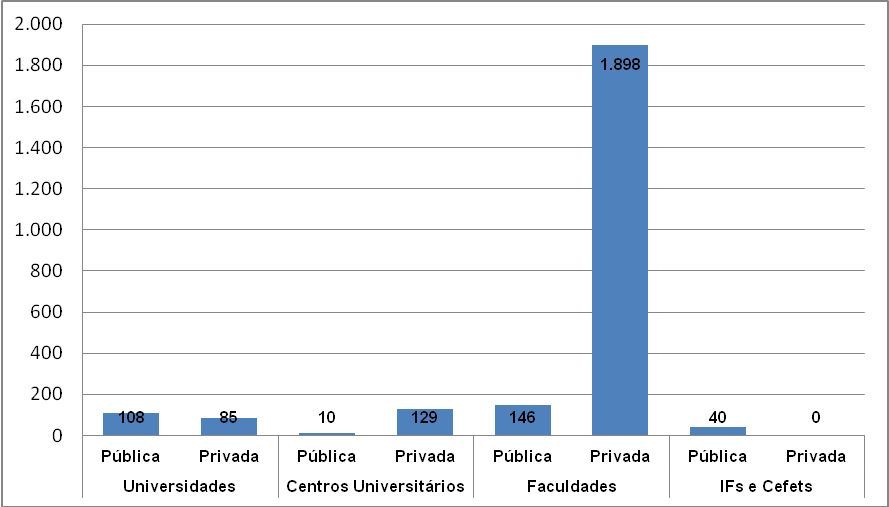 Número Total de Matrículas em Cursos de Graduação – Presenciais e a Distância, por Organização Acadêmica e Grau Acadêmico (Bacharelado, Licenciatura, Tecnólogo e Não Aplicável) e a Categoria Administrativa das IES – 2012.
Faixa etária e sexo
Os Gráficos apresentam o total de matrículas de graduação em 2011 por faixa etária e sexo. No Gráfico da modalidade Presencial, com 5.772.478 matrículas em números absolutos, Sexo Feminino 3.191.181 (55,3%) e Sexo Masculino 2.581.297 (44,7%). Faixa etária predominante nos cursos presenciais é de 19 a 24 anos 2.977.319 (51,6%).
Matrículas por faixa etária e sexo dos cursos Presencias – Brasil – 2011.
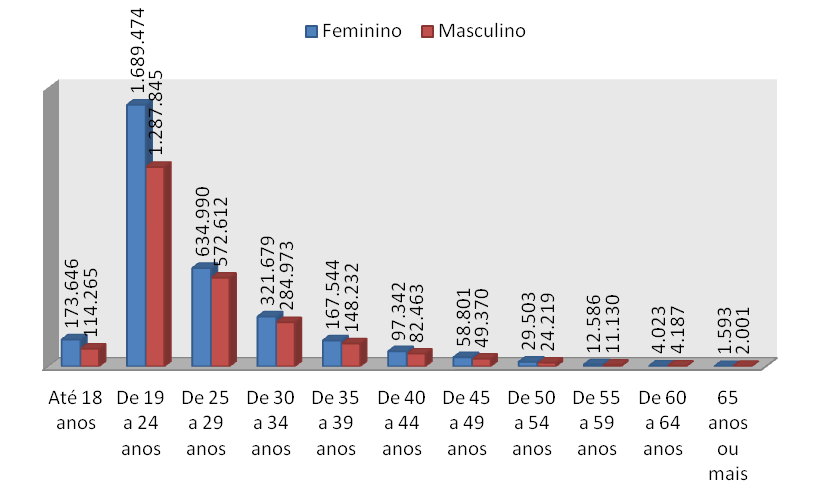 Matrículas por faixa etária e sexo dos cursos a Distância – Brasil – 2011.
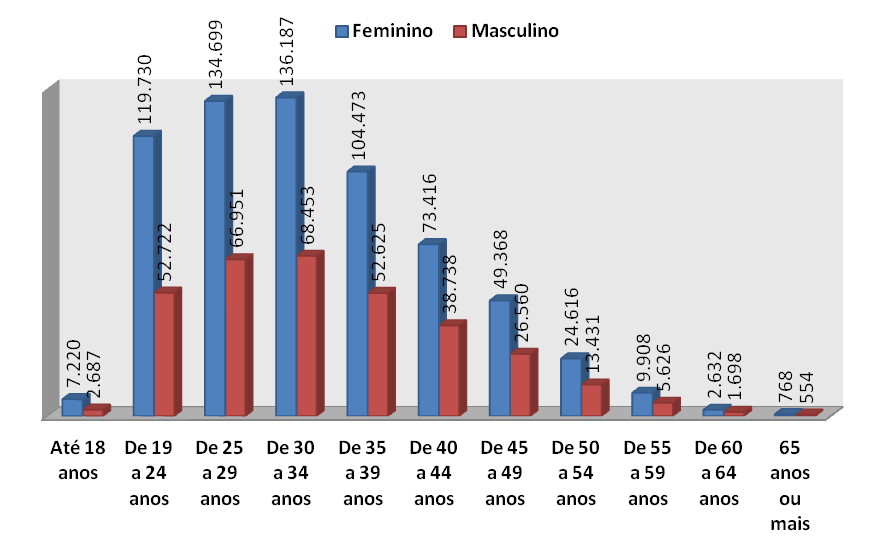 No Gráfico da modalidade a Distância, com 993.062 matrículas em números absolutos, Sexo Feminino 663.017 (66,8%) e Sexo Masculino 330.045 (33,2%). As Faixas etárias nos cursos a distância estão quase empatadas: de 30 a 34 anos 204.640 (20,6%) e 25 a 29 anos 201.650 (20,3%) e logo após 19 a 24 anos 172.452 (17,4%).
Matrículas por grau acadêmico e sexo na modalidade EAD – Brasil – 2011.
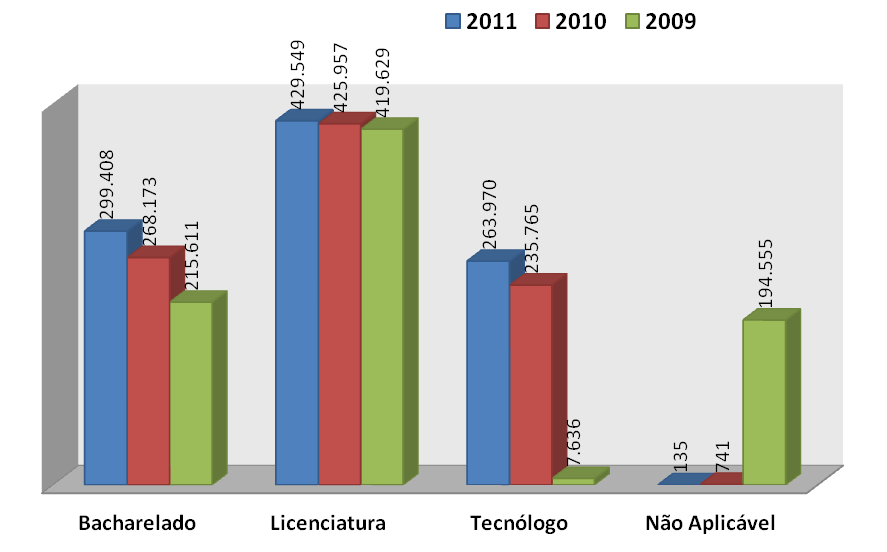 No Gráfico na modalidade a Distância, o total de matrículas de graduação declarados nos períodos de 2009, 2010 e 2011 por grau acadêmico. As Licenciaturas concentraram maiores índices de matrículas (2009 – 50,1%; 2010 – 45,8%; 2011 – 43,3%).
Matrículas por grau acadêmico e sexo na modalidade Presencial – Brasil – 2011
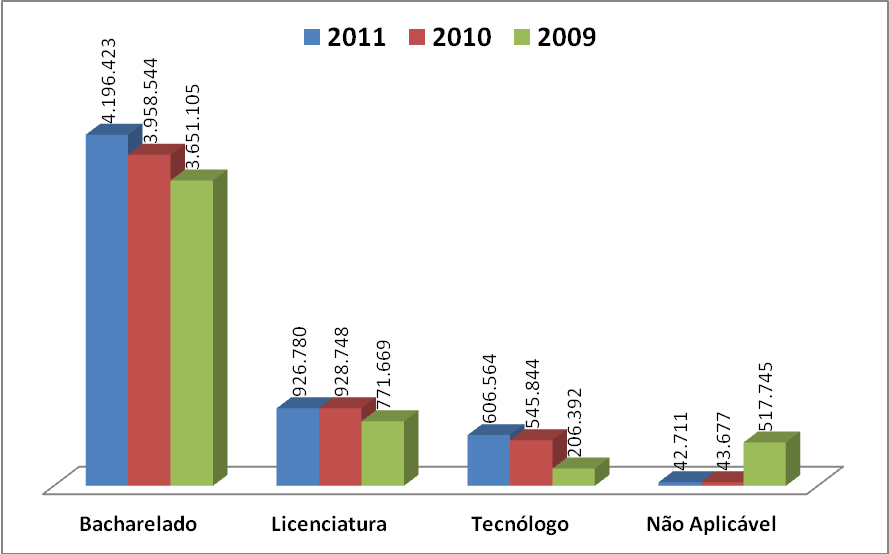 Na modalidade Presencial, o Gráfico apresenta o total de matrículas de graduação declarados nos períodos de 2009, 2010 e 2011 por grau acadêmico. Os Bacharelados concentraram maiores índices de matrículas (2009 – 70,9%; 2010 – 72,3%; 2011 – 72,7%).
Sociedade Brasileira para o Progresso da Ciência
Atualmente, de acordo com a Sociedade Brasileira para o Progresso da Ciência, o Brasil é responsável por 2,7% da produção científica mundial, ocupando a 58ª posição entre os países mais inovadores do mundo. Desta porcentagem, Ferreira (2008, p. 43) afirma que a maioria é publicada por poucos, uma vez que grande é o número dos que publicam pouco ou nada. Também, de acordo com este mesmo autor, merece destaque a baixa produção científica efetuada pelo sexo feminino, atribuída, entre outros fatores, ao casamento e maternidade. Outros estudos consultados pelo autor reportam o contrário, ou seja, que em muitos casos mulheres casadas e com filhos publicam mais que mulheres solteiras e sem filhos.
CONSIDERAÇÕES FINAIS
A partir dos dados apresentados, afirmar que a Educação a Distância é "tão boa quanto" a Educação Presencial já é uma realidade, representando, portanto, papel relevante na socialização do país em contexto de validação do conhecimento científico, bem como, no intercâmbio de informação e cultura entre os pares. Por sua vez, nas instituições brasileiras optantes pelos cursos mistos, que pecavam pela abrangência excessiva de temas, relativismo, ecletismo e falta de organicidade e de professores doutores, a CAPES, com o redimensionamento avaliativo da pesquisa praticada nas instituições, bem como, com a qualificação do corpo docente destas, findou com os cursos mistos existentes há mais de três décadas, reestruturando-os em grandes vertentes de estudos que norteiam internacionalmente a pós-graduação brasileira. Num futuro próximo, alimentando o índice de impacto da pesquisa brasileira no país e no mundo, espera-se que a Educação a Distância, tal qual a Tradicional, responda, igualmente, pela criação de grupos de pesquisa e eventos acadêmicos em sua própria área do saber quanto em áreas correlatas ao mesmo.
BIBLIOGRAFIA
ALMEIDA, Eleanara C. E. de; GUIMARÃES, J. A. A pós-graduação e a volução da produção científica brasileira. São Paulo: Editora Senac, 2013.
BRASIL. Ministério da Educação. Sinopses Estatísticas da Educação Superior. 2012.Disponível em: <http://download.inep.gov.br/informacoes_estatisticas/sinopses_estatisticas/sinopses_educacao_superior/sinopse_educacao_superior_2012.zip > Acesso em 20/04/2014.
COLE, Jonathan. Fair science: women in the scientific community. New York: Columbia University Press. 1987.
FERREIRA, L. O. et al . Institutionalization of the sciences, gender system, and scientific production in Brazil (1939-1969). Hist. cienc. saude-Manguinhos, R.J. v. 15, supl. 2008. Disponível em <http://www.scielo.br>. Acesso em 05 Set. 2013.
MEC/INEP/DEED. Número Total de Matrículas em Cursos de Graduação – Presenciais e a Distância, por Organização Acadêmica – 2012. Disponível em <http://download.inep.gov.br/informacoes_estatisticas/sinopses_estatisticas/sinopses_educacao_superior/sinopse_educacao_superior_2012.zip> Acesso em 30.04.2014.
MENEGHINI, Rogério. Avaliação da produção científica e o Projeto SciELO. Ci. Inf., 1998, vol.27, no.2, p.nd-nd. Disponível em <http://www.scielo.br>. Acesso em 05 Set. 2013.
POBLACION, Dinah Aguiar; NORONHA, Daisy Pires. "White" and "grey" literature produced in information science by doctors/lectures from the Brazilian graduate programs. Ci. Inf., Brasília, v. 31, n. 2, Aug. 2002. Disponível em <http://www.scielo.br>. Acesso em 05 Set. 2013.
STREHL, Letícia. Impact factor od ISI and evaluation of scientific production: conceptual and methodological aspects. Ci. Inf., Brasília, v. 34, n. 1, Jan. 2005. Disponível em <http://www.scielo.br>. Acesso em 05 Set. 2013.
Obrigada!
Márcia Figueiredo
marciaead@baraodemaua.br